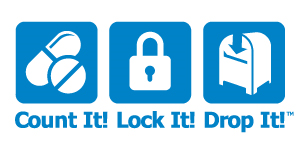 Data Rich Drug Take-Back Events
Increasing capacity while enriching data
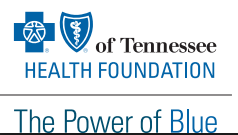 Introduction
More webinars to come with funding from BlueCross BlueShield of TN. Save the Date:  Webinars will be the 2nd Wednesday of every month

Submit your locations to slee@ccantidrug.org for statewide coverage.
More than meets the eye…or pound.
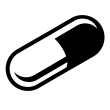 Does weighing the pills give an  accurate picture of the goals for a drug take back event?

Are we accurately weighing?
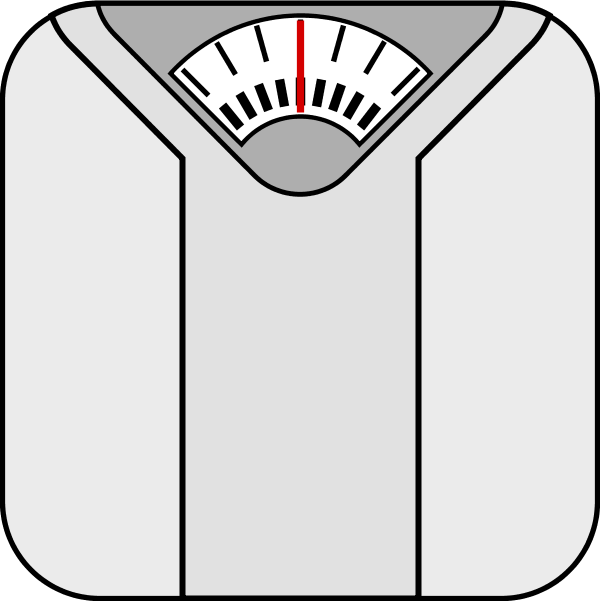 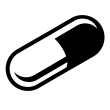 Defining “Pure” Pill Poundage

Separating pills from the bottles and liquids allows for a “pure” pill weight.  This is a more accurate reflection of the amount of pills being collected. 

Note:  Blister packs of pills do not need to be separated.
The Final TallyWhy is counting abusables important?
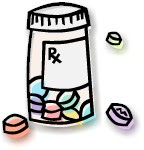 Why?
Who?
Pharmacists 
Need Assistance?
Tennessee Pharmacists Association
ETSU
Belmont
Nurses
Adult volunteers
  - provide wifi (www.drugs.com)
  - DEA pill identifier
Data directly relevant to the prescription drug epidemic  
More understandable/relatable to the public at large
Allows tracking of prescribing practices locally
Uncovers trends
[Speaker Notes: Why? Value Added]
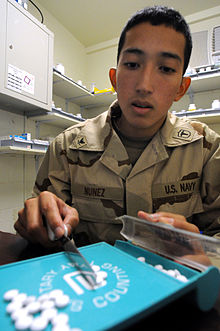 How?
Set-Up

Procedure

Tracking Sheet
[Speaker Notes: Pull up tracking sheet]
Participant Surveys
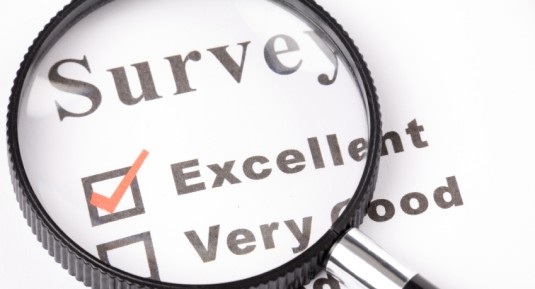 [Speaker Notes: Show participant survey]
Reporting
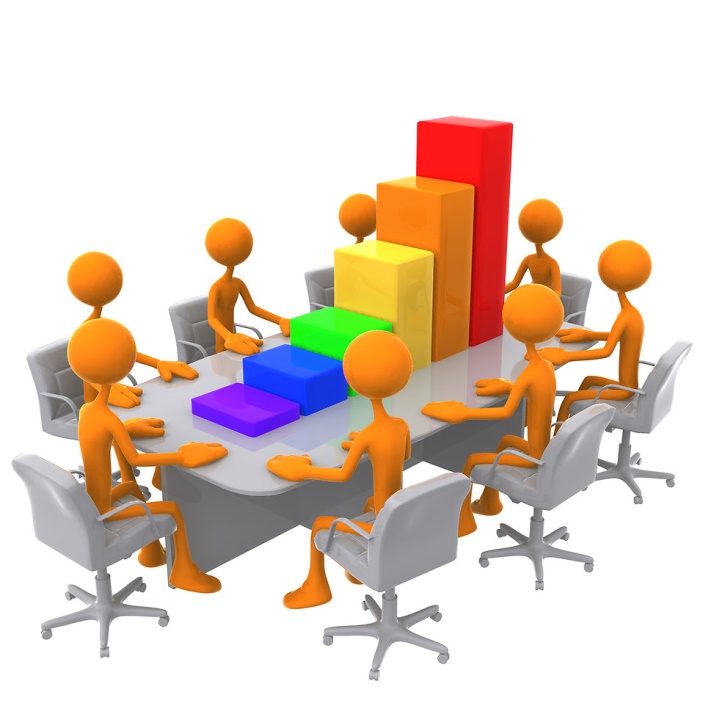 For Count It! Lock It! Drop It! Communities:

Take-back event data due:
 October 26, 2016 for the event on October 22, 2016

PIRE will compile and evaluate – Just submit the surveys, tracking sheets, etc.

Want to be involved:

Become a CLD Community
And/Or
Submit your counts as well to be included in the statewide report and media pushes
Submit data to Stacy Lee: slee@ccantidrug.org

Mail surveys to:
122 McMinnville Hwy
Manchester, TN 37355
Thank You
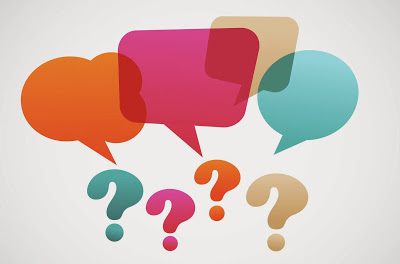 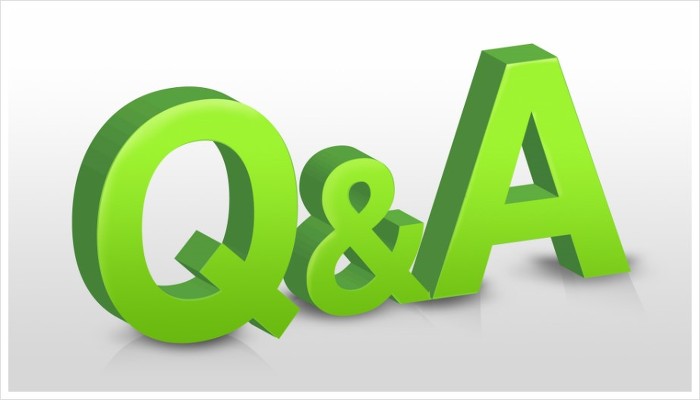 Contacts Information:

Christina Merino
cmerino@ccantidrug.org

Kristina Clark
kclark@ccantidrug.org

Stacy Lee
slee@ccantidrug.org